SYNTAXIS II - VOLGORDE
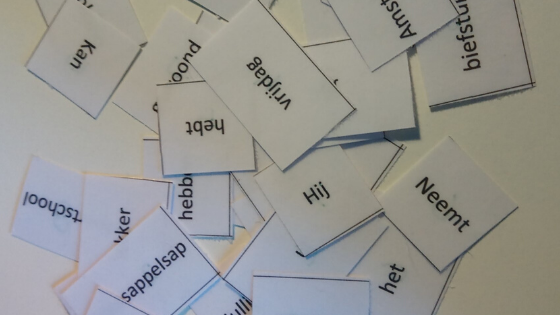 3de jaar, 2022/23
©Iva Rezková, iva.rezkova@ff.cuni.cz
HERHALING – VOLGORDE VOORWERPEN
Dej mi ten telefon hned teď! 
 Geef me de telefoon nu meteen!
Dej ten telefon mně! 
 Geef de telefoon aan mij!
Dej mu to raději hned. 
  Geef het hem liever nu meteen.
Dal ti tu knihu k narozeninám? 
 Heeft hij je het boek met je verjaardag gegeven?
Dal ti to k narozeninám? 
  Heeft hij het jou met je verjaardag gegeven?
On to dal tobě? 
 Hij heeft het aan jou gegeven? 
Tohle musí rozhodnout rodiče. 
Dit moet worden bepaald door de ouders. 
Het zijn de ouders die het moeten bepalden.
herhaling: moet je of kan je aan toevoegen?
De secretaris reikte de prijs Frederik.
Hij geeft mij altijd bloemen als ik jarig ben.
Ik vergeef je alles.
De docente gaf de studente een straf. 
Hoe moet ik mijn ouders zeggen dat ik een vriend heb?
Je moet het jouw vader vragen.
Elsje gaf haar buurman een knipoog.
Ik geef morgen de voorkeur over overmorgen.
DE HOOFDPRINCIPES VAN NEDERLANDSE VOLGORDE
POLENPRINCIPE

LINKS-RECHTS-PRINCIPE 

COMPLEXITEITSPRINCIPE

INHERENTIEPRINCIPE
[Speaker Notes: De taak van de studenten:

Maak een presentatie om een van de principes voor te stellen aan je collega´s, uitleggen en illustreren aan de hand van een aantal voorbeelden (uit de krant).]
NEDERLANDSE VOLGORDE
- WELKE TYPE TAAL IS HET NEDERLANDS m.b.t. VOLGORDE?
- HOE KAN JE HET NEDERLANDS BESCHRIJVEN QUA VOLGORDE? 

V-2

V-FINAL

SVO

SOV
[Speaker Notes: V2 – VERB SECOND - de persoonsvorm vormt het tweede  zinsdeel.

Zijn vrouw heeft altijd hard moeten werken.Op de markt zag ik een meisje lopen.

in het EN werkt het niet - vergeliijk: 	Gisteren ben ik te laat teruggekomen.  X Yesterday I came back rather late.
			Morgen kom ik wel.  X Tomorrow I will come for sure.

Behalve het EN voldoen alle Germaanse talen aan de V2-regel in een zekere vorm, als we het tot de hoofdzinnen beperken.


SOV – dit is de algemene woordvolgorde van het Nederlands geldig voor bijzinnen, met de V2 als „bijregel“ voor hoofdzinnen
- Deze volgorde (SOV met V2 in hoofdzin) is kenmerkent ook voor het Duits, Afrikaans en Fries]
In welke gevallen klopt V-2 taal niet?

ja/nee-vragen (9, 10)  
bijzinnen (11, 12)

In welke gevallen klopt SVO niet?

bijzinnen  (11, 12)
gemarkeerde zinnen (6,7) 
subject na de PV (4,5)

In welke gevallen klopt S-O niet?

gemarkeerde zinnen (6,7)
NEDERLANDSE VOLGORDE
V-2 TAAL  / SOV-TAAL


LET OP:   S-O     volgorde zowel in hoofdzinnen als in bijzinnen
		       ongemarkeerde zinnen
HOOFDZIN    x    BIJZIN
NEDERLANDSE VOLGORDE
Een van de moeilijkste onderdelen van de Nederlandse grammatica voor een moedertaalspreker van „flektieve talen“, zoals het Tsjechisch, zijn de plaatsingsmogelijkheden en de volgorde van zinsdelen in de Nederlandse zin.


  	NEDERLANDSE VOLGORDE eist veel taalgevoel 			én taalintuïtie
[Speaker Notes: In het NL gebruik je het begrip „flektieve taal“ doorgaans niet, men spreekt over verbuigingstalen of inflecterende talen, of syntetische talen.]
volgorde CZ  x NL
Jan kopl Pavla. 	 	 	Jan heeft Paul geschopt.

Pavla kopl Jan.		 	* Paul heeft Jan (agens) geschopt.
				 	Het was Jan die Paul heeft geschopt.
				 	Paul was geschopt door Jan.  


Jan Pavla kopl.		  	* Jan Paul heeft geschopt.
				  	Geschópt heeft Jan Paul, … 

 de functie van zinsdelen van belang voor de volgorde
 de positie van werkwoorden is vast
 S-O volgorde van belang (afwijking mogelijk, maar sterk gemarkeerd)
volgorde CZ  x NL
 de functie van zinsdelen van belang voor de volgorde

Gisteren kocht Piet brood.				
Gisteren kocht Piet Marie bloemen.

Vergelijk: 
CZ:  Včera Petr koupil květiny Marušce.
  * Gisteren kocht Piet brood Marie.
Oplossing  >  Gisteren kocht…. ???  
Gisteren kocht Piet brood aan Marie.
S Oi Od
S Od Oprep
IS ER EEN BETERE OPLOSSING OM NEDERLANDSE VOLGORDE TE BESCHRIJVEN?

	POLENPRINCIPE       =   de  tangconstructie
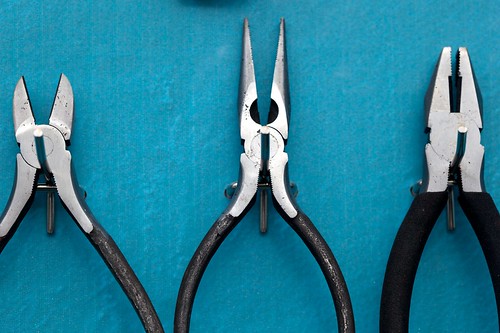 [Speaker Notes: tangconstructie met twee vaste polen]
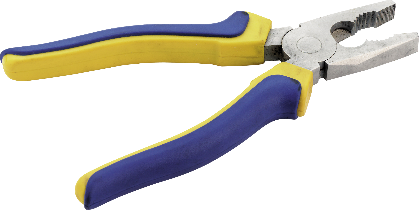 POLENPRINCIPE = TANGCONSTRUCTIE
De VASTE POLEN in de zin   vormen een TANG    (~ nemen de zin in de tang)

We moeten (1) beginnen (2).				x  We must begin.
We moeten (1) direct beginnen (2). 		 	x   We must begin right away. 

We moeten (1) met de les direct beginnen (2).
we moeten (1) nu met de les na de lange pauze direct beginnen (2).

Hij is gebleven.						x  He has stayed. 
Hij is in het ziekenhuis gebleven.			x  He has stayed at the HO.
Hij is twee nachten in het ziekenhuis gebleven.
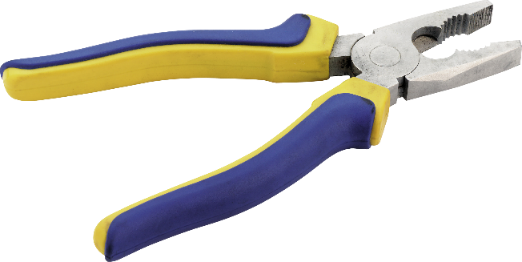 POLENPRINCIPE = TANGCONSTRUCTIE
De VASTE POLEN in de zin   vormen een TANG 











ANS:  	De studenten |zijn| te laat |gekomen| omdat…

		In Praag |vind| je enorm veel mooie wijken |-|.
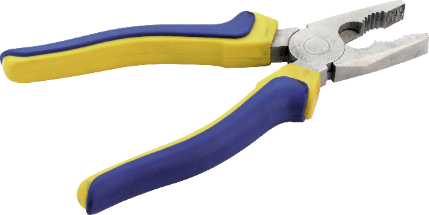 POLENPRINCIPE = TANGCONSTRUCTIE
de vaste polen - basis voor een beschrijvingskader 

de distrubutie van andere elementen gebeurt „rond deze vaste polen“




Mijn vriend heeft mij gisteravond bloemen gegeven voor mijn verjaardag.
Mag ik het hem vertellen tijdens de vergadering? 
(Ik snap niet) waarom je hem geen cadeau wil geven voor de Kerst.
POLENPRINCIPE
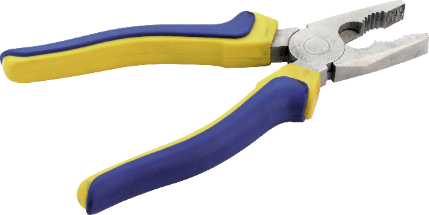 zinnen met VOOR-PV 
 (vooral) hoofdzinnen
  de tang:    1. de pv   -  2. verbale rest

Ik heb een cadeau voor mijn broer gekocht.
Zal ik je morgen kunnen ophalen na de les? 
Kom wel vanavond wel - ?


2. zinnen met ACHTER-PV  	- bijzinnen
de „tang“:    1. het voegwoord -  2. de pv + verbale rest

… dat hij vroeg moet opstaan.
… als je later terug bent van je reis. 
Dat is de man die ons iets wil vertellen over de verkiezingen.
DE POLEN
ABSTRACTE POLEN    2de pool kan IMPLICIET zijn:


Ik |kwam| er te laat naartoe |-|.

We |ronden| de taak binnen enkele dagen af |-|.

Anneke |werd| toen plotseling onwel |-.|
[Speaker Notes: Bepaalde zinsdelen worden aangetrokken door de eerste pool (subject, tijd, er-daar)   x  andere elementen door de tweede pool ( partikels, inherente elementen, naamwoordelijk deel):

http://ans.ruhosting.nl/e-ans/21/05/body.html]
NEDERLANDSE VOLGORDE – andere principes
LINKS-RECHTS PRINCIPE


COMPLEXITEITSPRINCIPE


INHERENTIE-PRINCIPE
[Speaker Notes: extra volgorde mogelijkheid: VOOROPPLAATSING – tendensen, redenen ??]
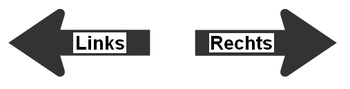 LINKS-RECHTS-PRINCIPE
Ik heb jou gisteren in de nieuwe winkel dit boek gekocht. 

Ik heb jou dit boek gisteren in de nieuwe winkel gekocht.

Dit boek heb ik gisteren in de nieuwe winkel voor jou gekocht. 

 links-rechts = thema-rhema principe (FSP)

informatiewaarde van belang  = „ informatieve geleding“
[Speaker Notes: Zinnen komen gewoonlijk niet geïsoleerd voor, maar maken deel uit van een gesproken of geschreven context. Deze context maakt het duidelijk wat al bekend is. Of minder belangrijk voor de gesprekssituatie (thema = langere informatieve waarde), of nieuwe / belangrijker in de situatie (rhema = hogere info-waarde)

Gisteren ben ik naar Arnhem geweest. Daar kwam ik Annemieke tegen. Ze had een viool gekocht. Die wou ze aan Wilma geven. 
 
- De informatie die iemand in een zin wil meedelen is op een bepaalde manier gestructureerd. We spreken hier van de informatieve geleding 
 
De volgorde van de elementen in een zin hangt in hoge mate met de informatieve geleding van die zin samen 

Enerzijds wordt een hoeveelheid informatie door de spreker of de schrijver als relatief belangrijk voorgesteld = rhema 
Anderzijds wordt een hoeveelheid informatie die als relatief minder belangrijk voorgesteld = thema



Wat zijn de andere manieren om rhema (informatieve kern) duidelijk te maken:
Vooroplaatsing
Gekloofde zinnen
Andere gemarkeerde constructies – afwijking van de neutrale volgorde
Intonatie / zinaccent]
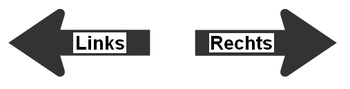 LINKS-RECHTS-PRINCIPE
We hebben de docente bloemen gegeven voor haar verjaardag.

We hebben de bloemen aan onze docente gegeven voor haar verjaardag. 

We hebben onze docente de bloemen voor haar verjaardag gegeven.
LINKS-RECHTS-PRINCIPE
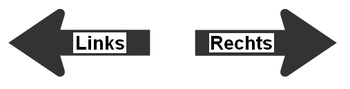 THEMA    -    RHEMA
BEPAALDE ELEMENTEN   -  ONBEPAALDE ELEMENTEN

We hebben de docente bloemen gegeven voor haar verjaardag.

We hebben de bloemen aan onze docente gegeven voor haar verjaardag. 


De docent moet vaak problemen met administratie oplossen. 
De administratieve problemen moeten worden opgelost door jonge docenten.
bijwoordelijke bepalingen in het middenstuk
eerste pool   → TIJD   → WIJZE   → PLAATS →   tweede pool










We zij gisteren met een hele groep vrienden naar Gent gefietst.
Heel de avond hebben we gezellig in de tuin gezeten.
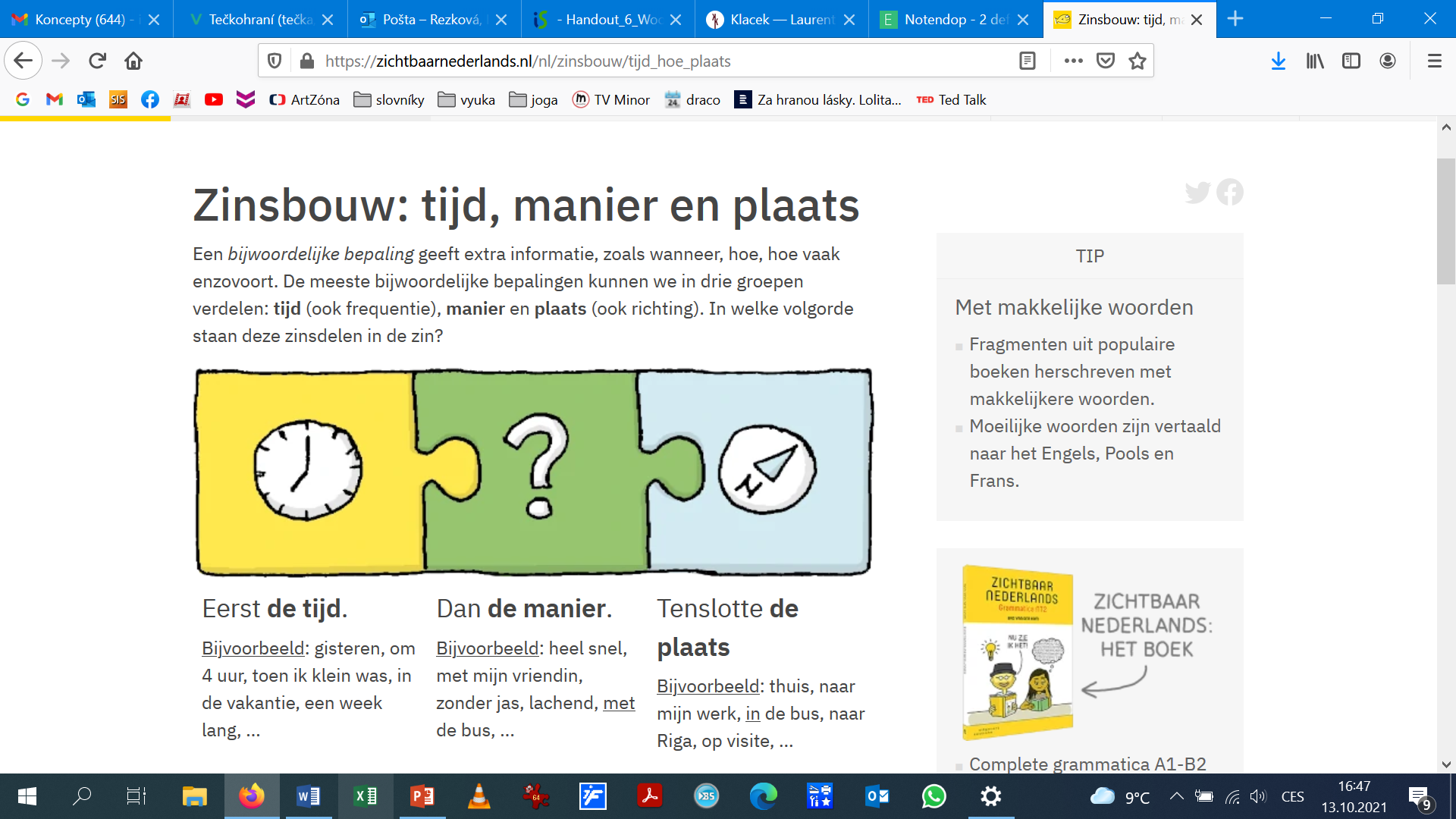 [Speaker Notes: eerste pool → TIJD → DUUR → WIJZE → PLAATS → tweede pool]
bijwoordelijke bepalingen in het middenstuk
TIJD   → WIJZE   → PLAATS
Voorbeelden:Ons konijn liep  gisteren  springend  door onze tuin .Ze ging  twee weken geleden  met tegenzin  naar de tandarts .Waarom gaat Hannah  elke keer  zonder geld  op vakante ?Ik wil dat je  nu  snel  naar huis  komt!


let op: in het Engels juist in de omgekeerde volgorde: wijze ← plaats ← tijd
bijwoordelijke bepalingen in het middenstuk
 twee tijdsbepalingen: 1)algemeen – 2) concreter
Ik ga vrijdag om vier uur naar de supermarkt.
Ze komt in de zomer ergens tussen eind juni en begin juli.


 LET OP  hier en daar  staan dichtbij de eerste pool – nog vóór tijd / manier
We gaan hier  elk jaar  op vakantie .
Je moet daar morgen op tijd zijn.
COMPLEXITEITSPRINCIPE
als in het middenstuk (tussen de polen) veel woorden staan                                                     onduidelijk, minder verstaanbaar

Tessa heeft na een halfjaar werken en reizen in Australië haar werkzaamheden op de marketingafdeling hervat. 

Complexe elementen naar de laatste zinsplaats verschuiven:

Tessa heeft haar werkzaamheden op de marketingafdeling hervat na een halfjaar werken en reizen in Australië . 

			„waiting for the verb“ vermijden!
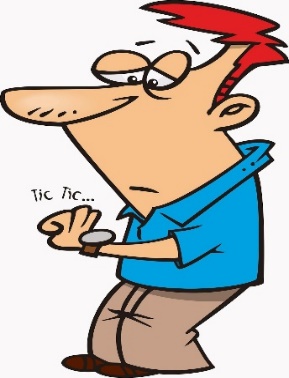 [Speaker Notes: Maak het middenstuk van de zin niet te lang. Daardoor zou het moeilijk verstaanbaar kunnen zijn. Zet de langere zinsdelen (zoals het voorzetselvoorwerp of bijzinnen) eerder achter de V-pool. Je zet m.a.w. deze zinsdelen dan in de extrapositie.]
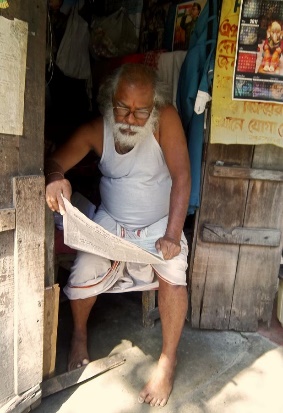 COMPLEXITEITSPRINCIPE
WAAROM?

een te-lang middenstuk vermijden…OVERZICHTELIJKER
LEESBAARDER
DUIDELIJKER

De directie maakte na een overleg met de ondernemingsraad waarbij de gemoederen hoog opliepen de reorganisatie bekend. 

 complexe elementen naar de laatste zinsplaats verschuiven:

De directie maakte de reorganisatie bekend (,) na een overleg waarbij de gemoederen hoog opliepen.
INHERENTIE PRINCIPE
zinsdelen met een „nauwe semantische band“ met het hoofdwerkwoord = INHERENTE ZINSDELEN

ze nemen (normaliter) een plaats vlak vóór de tweede pool in

een flauwe definitie („nauwe band…“ ???)

het principe kan worden doorgebroken
INHERENTIE PRINCIPE – de inherente elementen
de volgende lijst van „inherente elementen“ is niet compleet:

 het naamwoordelijke deel van het gezegde
Ik denk dat hij daartoe niet in staat is.
Ik ben met het resultaat heel tevreden geweest.

 de niet-werkwoordelijke aanvulling van een werkwoordelijk gezegde (uitdrukkingen):
Toch heeft hij met mijn opmerkingen rekening gehouden.
Ze zijn direct met het project aan de slag gegaan. 

bepalingen van gesteldheid
De buis |is| door de vorst kapot |gevroren. | 
In 800 |werd| Karel de Grote tot keizer |gekroond.| 
Waarom |moeten| ze zo'n hekje nu altijd groen |verven?|
INHERENTIE PRINCIPE – de inherente elementen
de gescheden delen (partikels / naamwoorden) van scheidbare werkwoorden: 
kapotgaan, lesgeven, ademhalen, opengaan, dichtdoen, klaarmaken, 
afronden, opeten, aantrekken…

Ze |is| om 9 uur op|gestaan|
| Zouden| jullie morgen uit | willen gaan|? 

tweede deel van vnw. bijwoorden (ermee, daarover, eraan…)
Hij |heeft| er veel geld voor |betaald|.
|Wil | je er nog een paar dagen over  |willen nadenken|?
VOLGORDEPRINCIPES EN VOLGORDETENDENSEN
OEFENING   EERSTE ZINSPLAATS
WAT KAN WEL, WAT KAN NIET ?

Je zal ik morgen bellen, beloofd.
Jou heb ik nog niet eerder ontmoet, dacht ik. 

Van ze heeft Jan dat zeker niet gekregen. 
Met hen kan je altijd rekenen. 

Het vinden we zeker niet ideaal. 
Dat moet je wel eens horen.
OEFENING   EERSTE ZINSPLAATS
WAT KAN WEL, WAT KAN NIET ?

Een boek |was| hij aan het lezen.
Een boek |is| je beste vriend.

Melk |zit| in de koelkast.
Melk | is | niet de beste bron van calcium. 

Iemand is aan de telefoon voor je.
Iemand |heeft| me verteld dat…

Een soldaat |staat| voor de deur van de kapitein. 
Een Brits soldaat |werd| zondag bij een explosie in Ulster gedood.
[Speaker Notes: Oplossing:
*Een boek |was| hij aan het lezen.

*Melk |zit| in de koelkast.

*Iemand is aan de telefoon voor je.

*Een soldaat |staat| voor de deur van de kapietein. 


antwoord:
Onbepaalde NP‘ s op de eerste zinsplaats als ze generiek / categoriaal worden gebruikt (in het algemeen)
Onbepaalde niet specifieke NP´s staan achteraan in de zin
Onbepaade specifieke elementen worden doorgaans d.m.v. Er – ingeleid

LET OP: 
ANS: Vooral in journalistieke of literaire geschreven taal kunnen onbepaalde constituenten als onderwerp wel vlak vóór de voor-pv staan zonder speciaal beklemtoond te worden. Zo'n onderwerp kan een krantebericht openen, bijv.: 

Delen van een hoeveelheid diepvriesvis van in totaal 21 ton, die in Rotterdam werd gestolen, |zijn| teruggevonden in Brussel en Zeebrugge. 
Een groep Nederlandse kankeronderzoekers |heeft| besloten niet deel te nemen aan het kankercongres dat in Argentinië wordt gehouden. 
Een Brits soldaat |werd| zondag in Ulster gedood bij een explosie in een legerpost. 
Een 21-jarige jongeman uit het Gelderse Bemmel |heeft| gisteravond zijn buurman door messteken om het leven gebracht. 
Een Russisch officier |liep| klein en hopeloos gelijkmatig in de lichte motregen.]
OEFENING   EERSTE ZINSPLAATS
Het heeft hij wel gezegd.    
Dat heeft hij wel gezegd. 

Er zag ze hem staan. 	
Daar zag ze hem staan.

Ie zei toen dat het goed is. 	
Toen zei ie dat het goed was. 

Ze kan men er niet zien. 	
Hen kan je er niet zien, maar ….
BEDANKT VOOR UW AANDACHT!